Victim Impact Statements:  how they promote justice in criminal cases.


17th September 2024
Lynne Carlin, Assistant Director
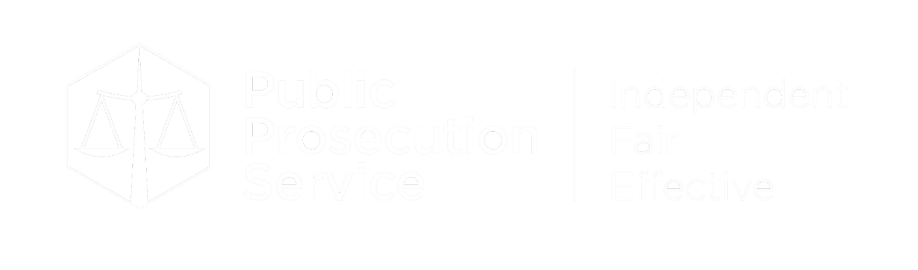 PUBLIC PROSECUTION SERVICE
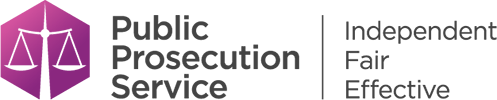 VICTIM CHARTER


NI Victim Charter -13th November 2015 
European Union Directive 2012/29/EU 
Charter for victims of crime
“physical, mental, emotional harm or economic loss 
    caused directly by the crime”
www.dojni.gov.uk/publications/victim-charter
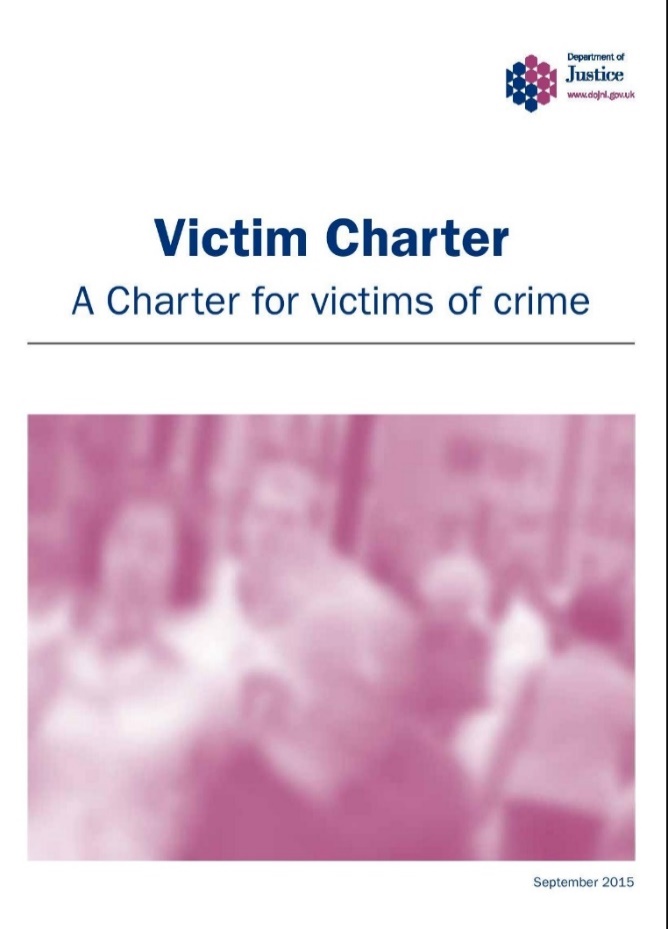 PUBLIC PROSECUTION SERVICE
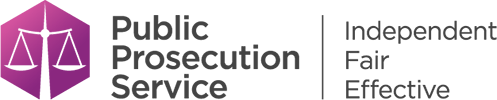 Sets out range and standard of services that a victim of criminal conduct is entitled to receive

Victims of crime are entitled to “be recognised and treated in a courteous, dignified, respectful, sensitive, tailored, professional and non-discriminatory way”

Sets out all of the obligations on service providers, including time limits which must be adhered to, as well as clarifying victim entitlements throughout the process.
PUBLIC PROSECUTION SERVICE
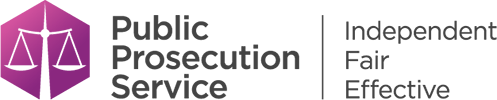 Victim Personal Statements

Section 3 of Charter
Entitlement 3.1: to be given the opportunity to make a written victim personal statement. 
A VPS allows a victim to say, in their own words, how a crime has affected or continues to affect them physically, emotionally, financially or in any other way
This applies if the person is: 
    (i) a direct victim 
   (ii) a parent of a child victim
   (iii) a close family member, or a representative, of a deceased victim; or
   (iv) a representative of a person who is unable to make a statement due to   
         their physical or mental state
PUBLIC PROSECUTION SERVICE
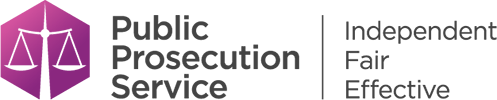 R v Perkins [2013] EWCA 323-

Decision as to whether to make a statement for complainant
The complainant's opinion about the type and level of sentence should not be included 
A statement is evidence and should be treated as such and served in a timely manner
 Responsibility for presenting admissible evidence remains with the prosecution
 The statement can be challenged in cross-examination and may give rise to disclosure obligations 
May be used after conviction to question a complainant’s credibility.
PUBLIC PROSECUTION SERVICE
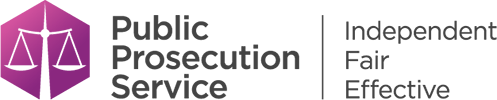 Victim advised of entitlement when notified of decision to prosecute
Statement may be recorded at any stage but only served following conviction
Warning about consequences of making false statement- declaration
Must not contain views on defendant, matters alleged but for which defendant not convicted or on sentence to be imposed
Nunn [1996] 2 Cr. App. R(S) 136
PUBLIC PROSECUTION SERVICE
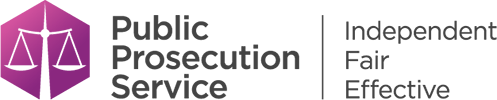 Statement served following conviction (redacted by prosecutor if required)

Referred to in whole or in part and read aloud in open court by the prosecuting advocate as part of the sentencing hearing

Judge may sometimes reference or quote any relevant passages in court as part of the sentencing remarks

Reference to statements relevant to appeals against sentence and Unduly Lenient Sentence referrals to Court of Appeal

R v Hutchinson [2023] NICA 3
PUBLIC PROSECUTION SERVICE
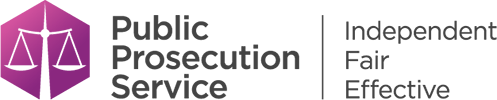 Victim Impact Reports

Court ordered report- exceptional cases
Prepared by an expert, such as a psychologist or psychiatrist 
Specialist opinion on the impact the crime has had or continues to have on the victim and any consequent needs of the victim. 
Usually in cases where victim has had counselling and has a medical or psychiatric diagnosis 
The report does not include any comment about the offender or a potential sentence for the crime
PUBLIC PROSECUTION SERVICE
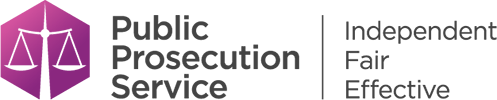 Expert providing the report must have access to relevant notes and records

Report must be evidence based to ensure accurate and reliable assessment

Cannot be based on complainant’s uncorroborated account of impact of crime on them ( R v TH [2015] NICA)

Significantly reduces the weight that can be attached to a report that has been prepared without recourse to medical notes and records

 R v Lukasz Artur Kubik, [2016] NICA 3.
PUBLIC PROSECUTION SERVICE
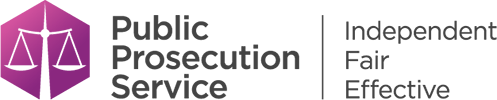 More information on our website www.ppsni.gov.uk or by contacting 
PPS, Policy and Information Unit
Tel: 02890 897100
Email: info@ppsni.gov.uk
 
 
Any questions?